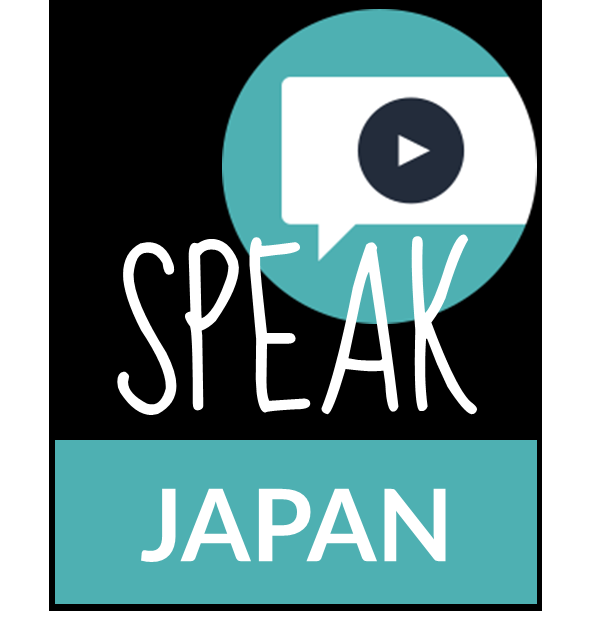 Learn Japanese at 
Your School
Your Department
Teacher Profile: YOUR NAME





www.jflalc.org/brochure.html
YOUR 
PHOTO 
HERE
This brochure is free and customizable.
Available for download at:
Other Details
……
Program highlights
Classes available
Annual events
AP Exam pass rate
WHATEVER YOU LIKE!
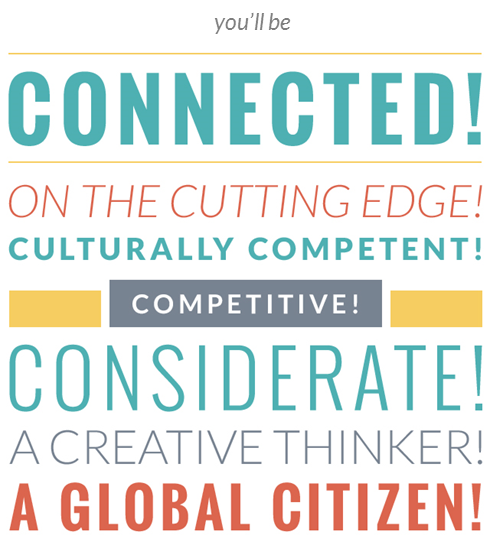 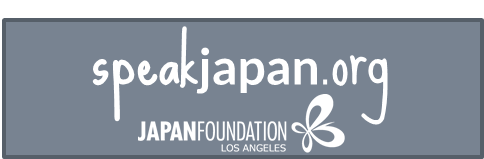 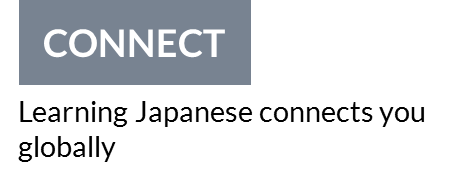 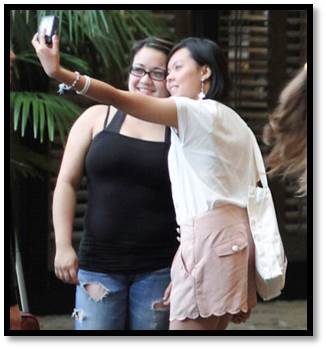 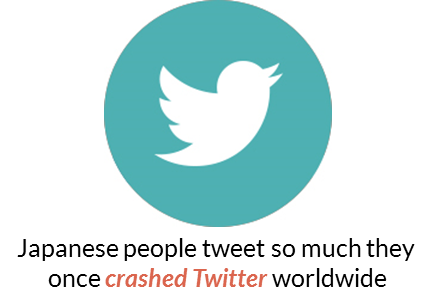 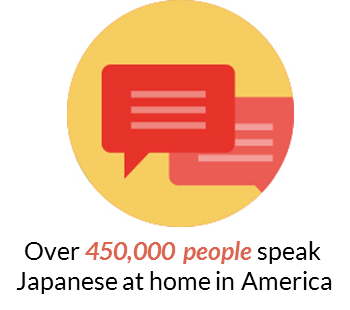 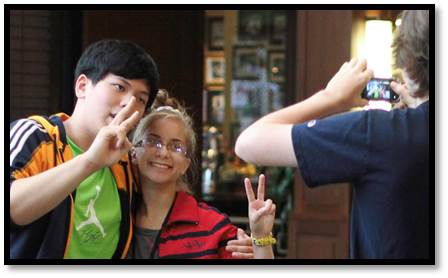 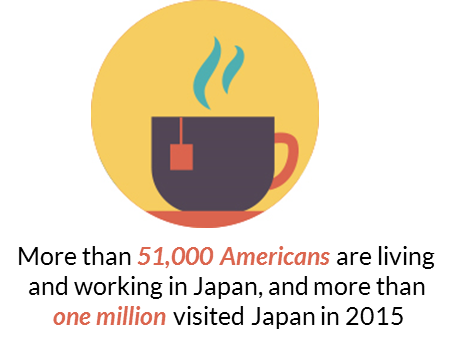 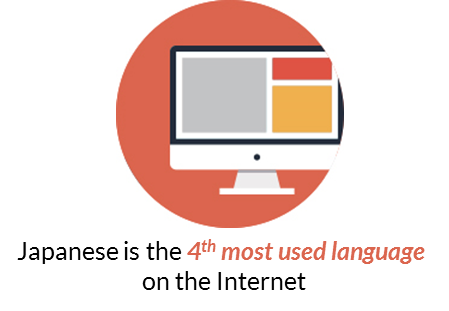 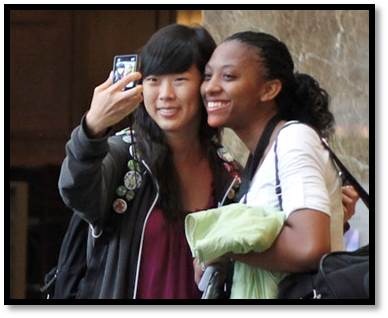 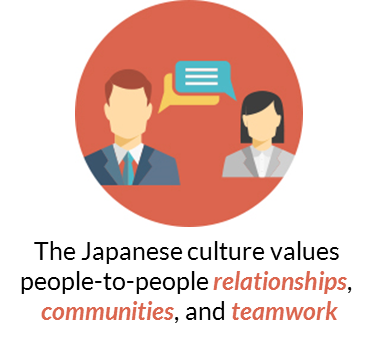 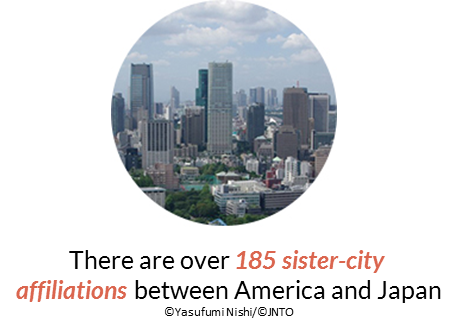 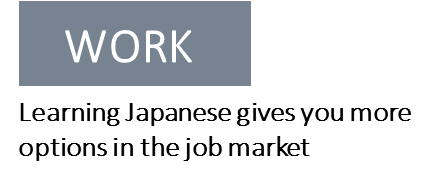 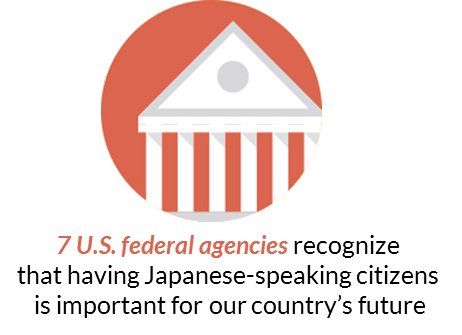 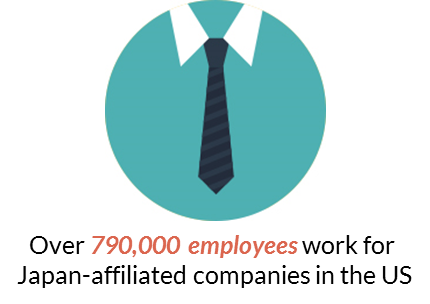 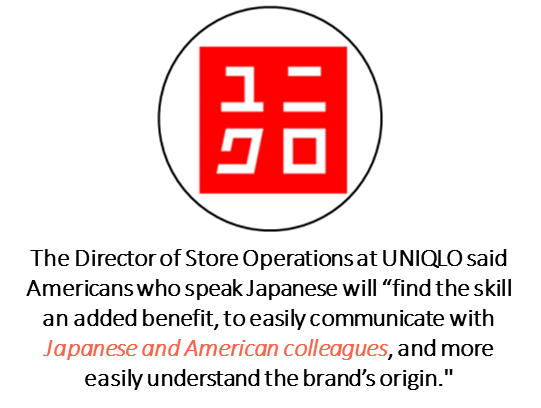 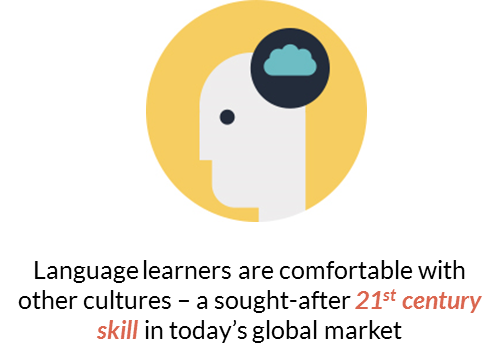 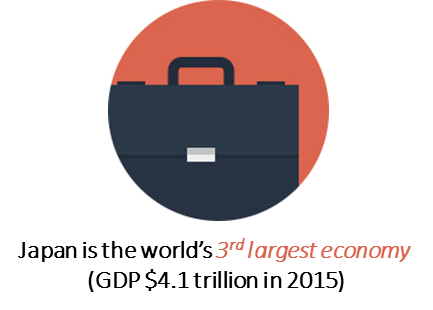 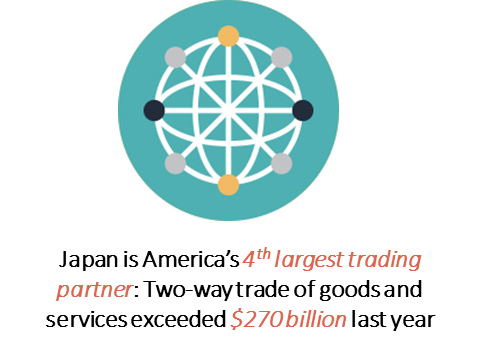 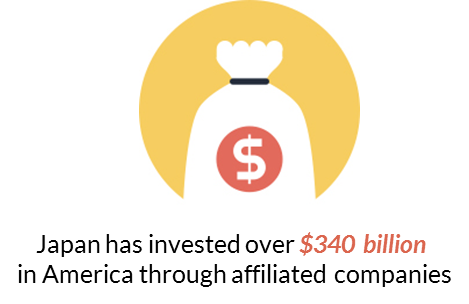 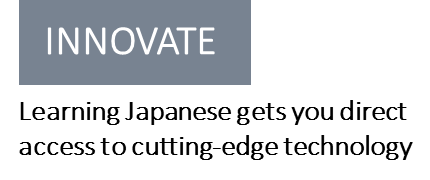 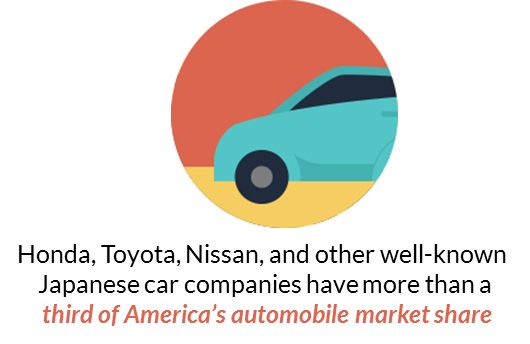 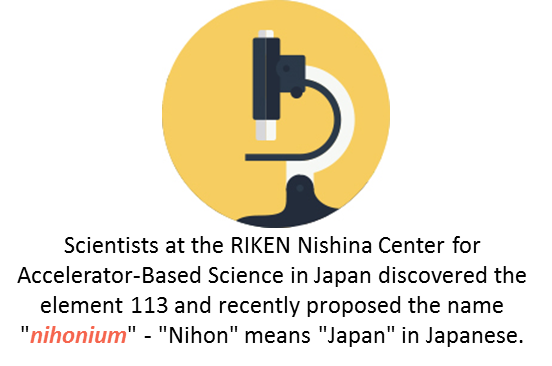 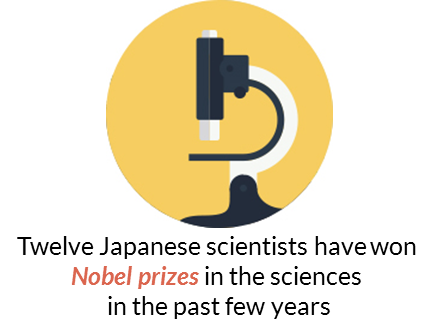 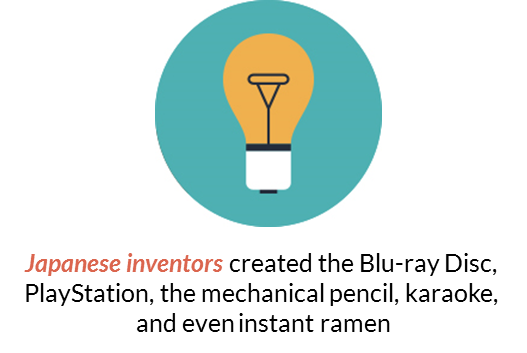 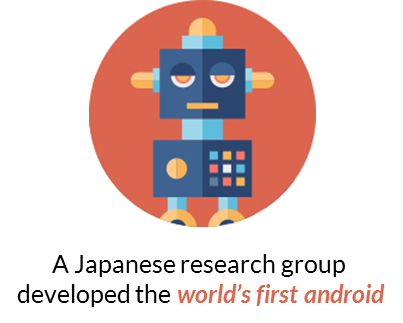 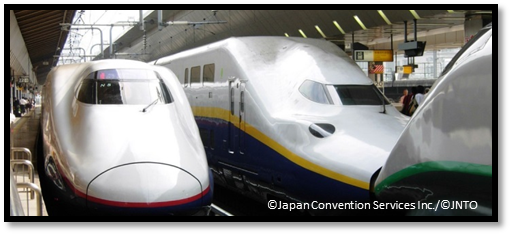 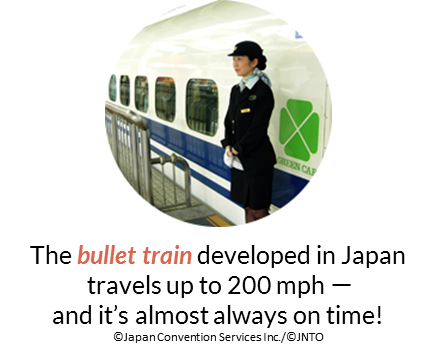 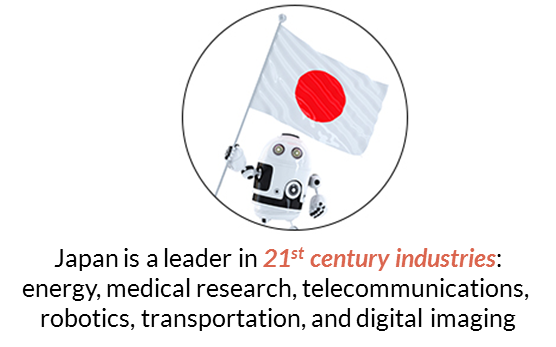 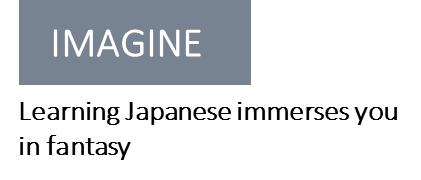 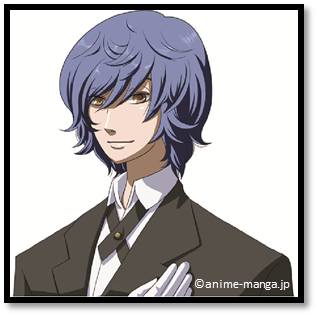 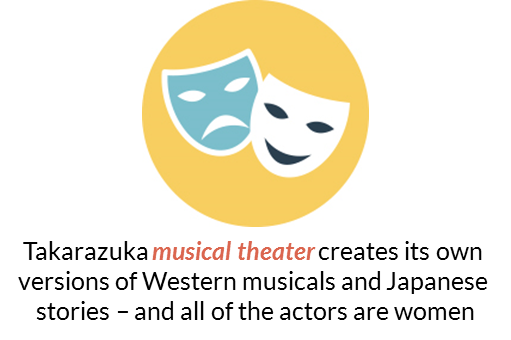 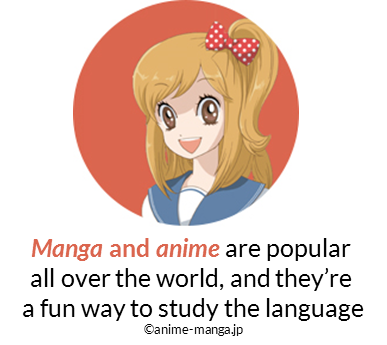 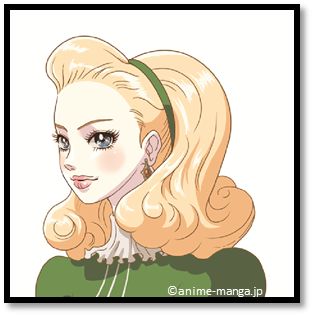 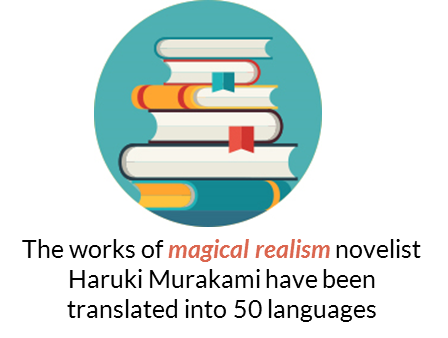 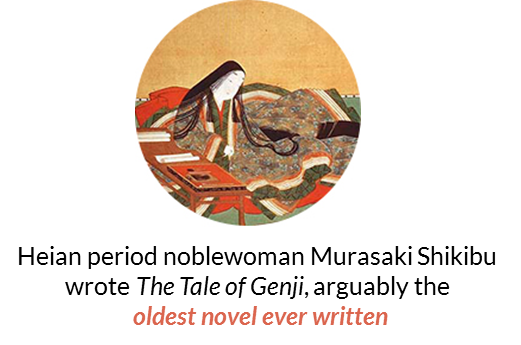 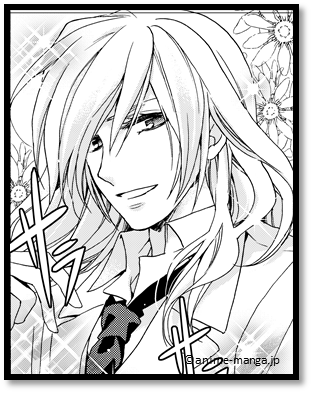 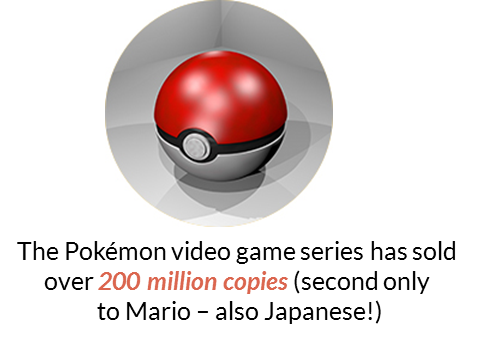 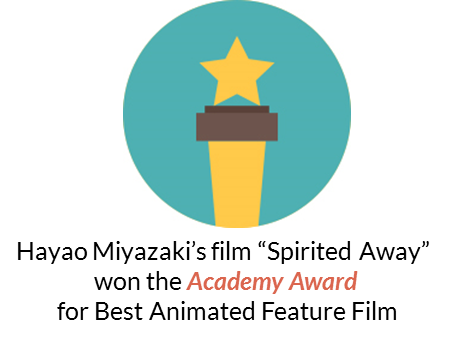 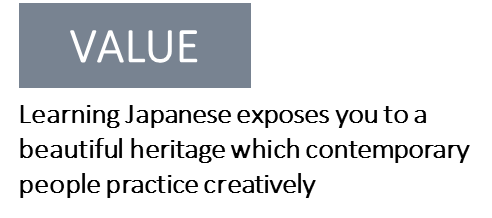 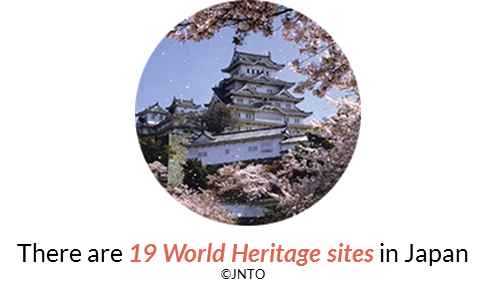 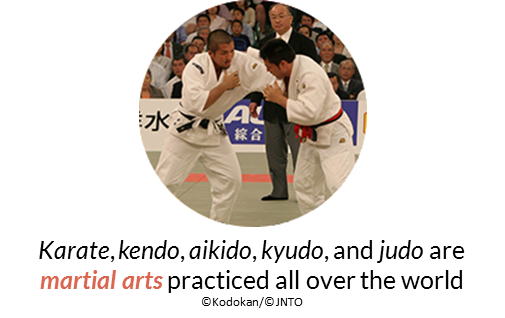 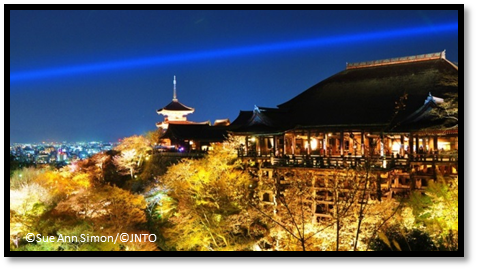 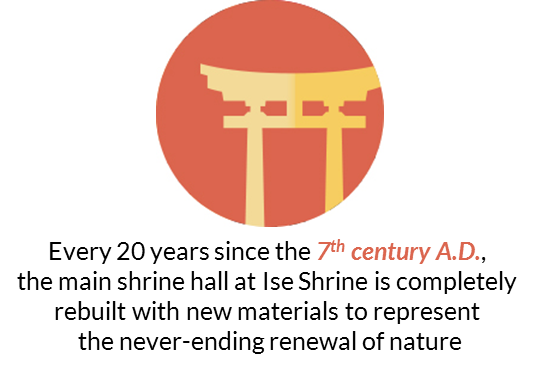 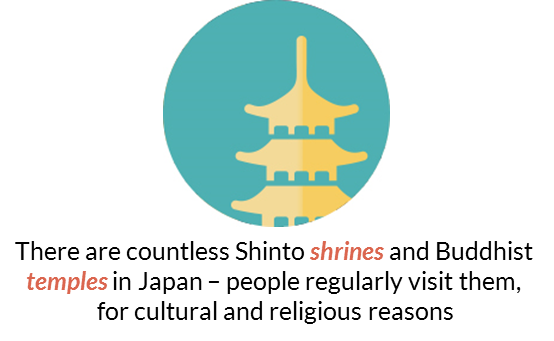 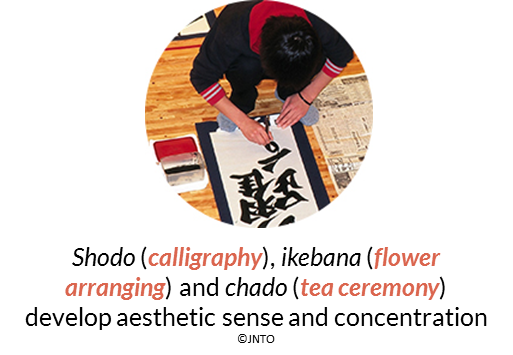 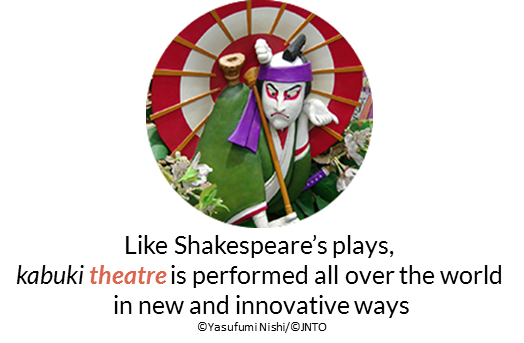 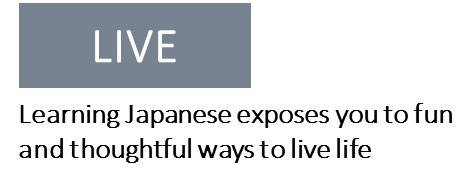 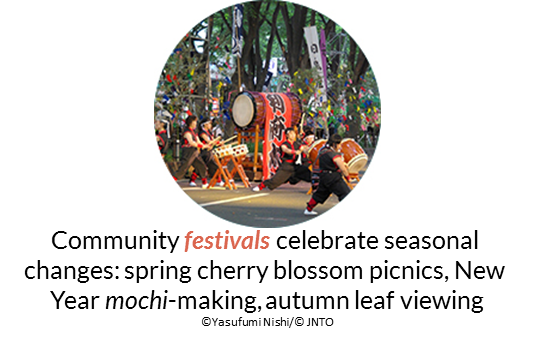 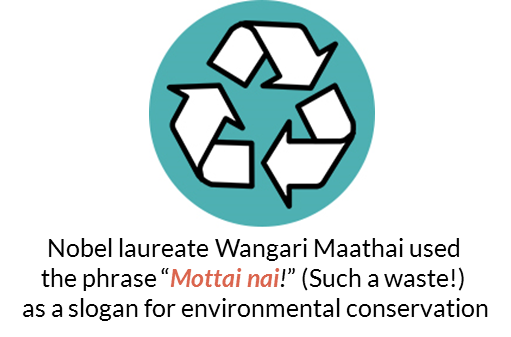 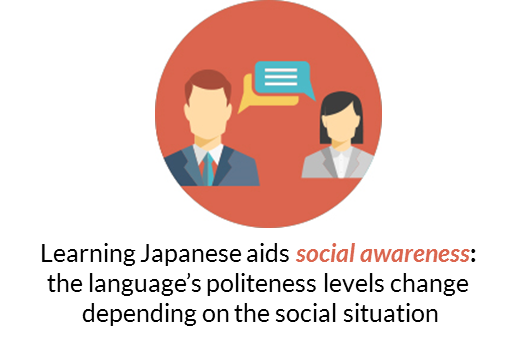 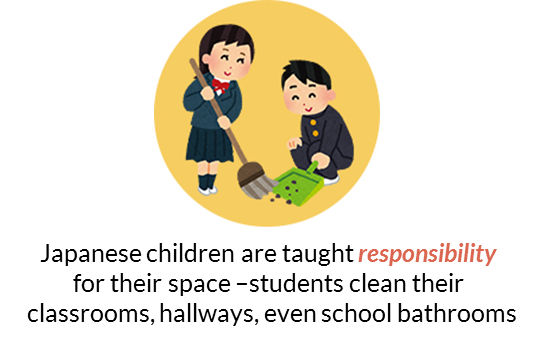 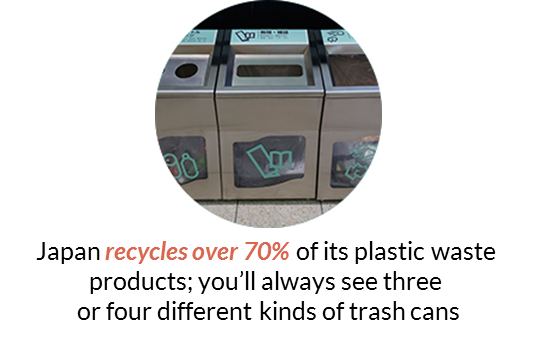 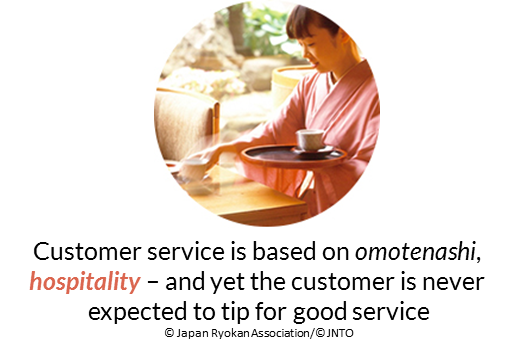 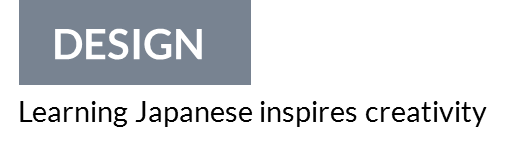 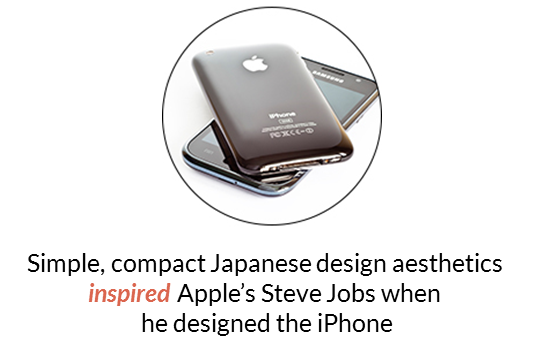 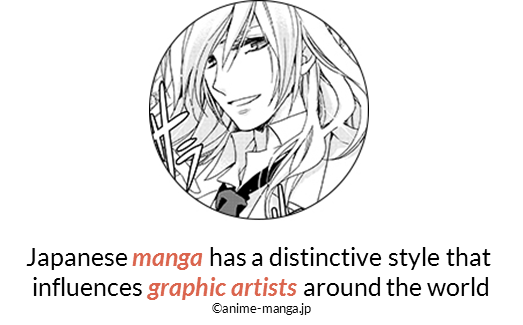 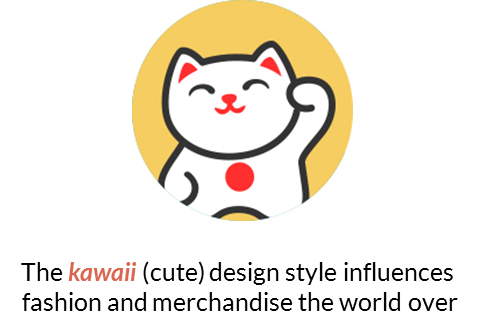 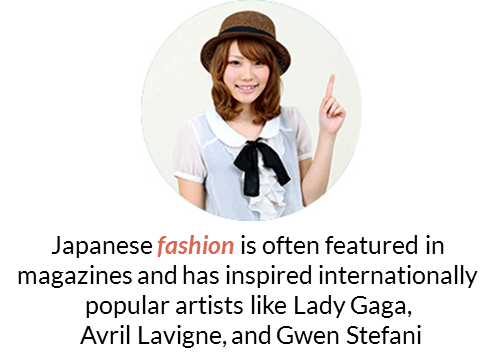 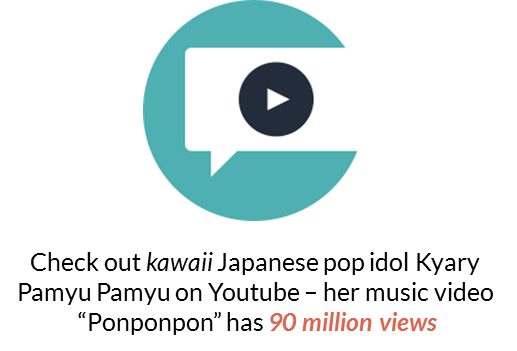 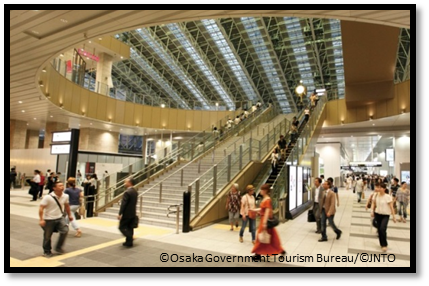 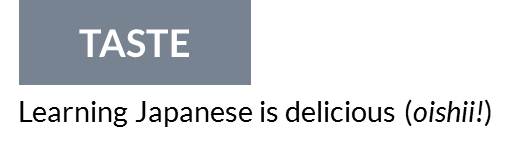 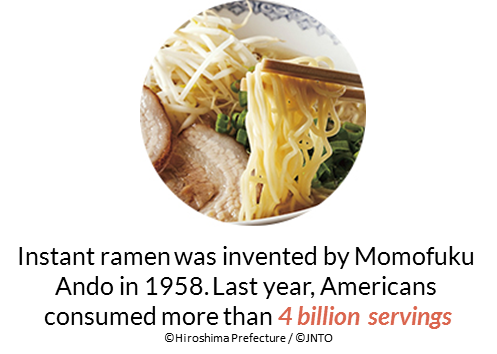 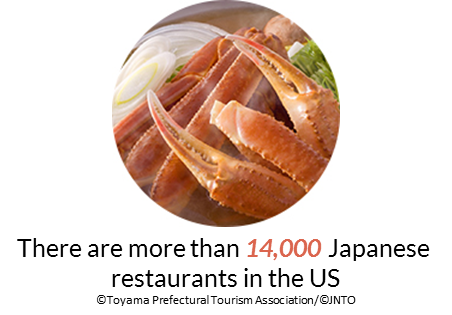 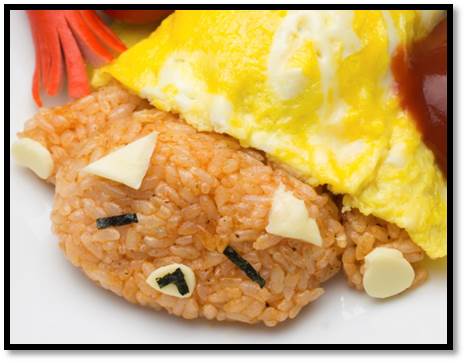 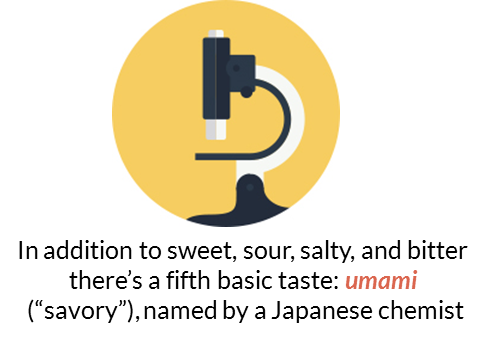 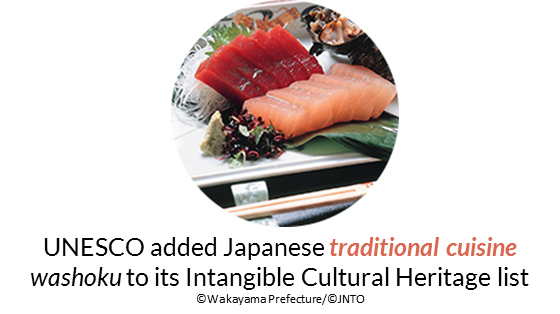 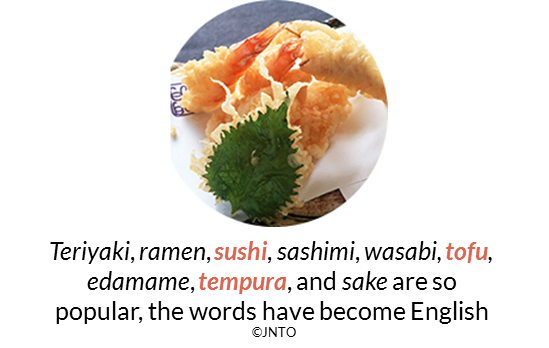 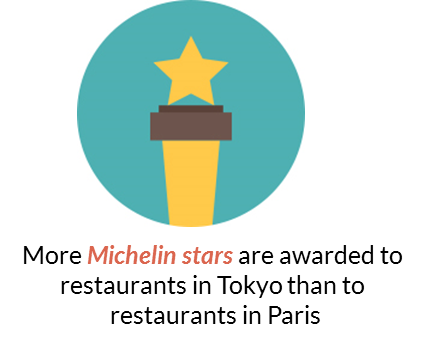